Famous Polish Mathematicians
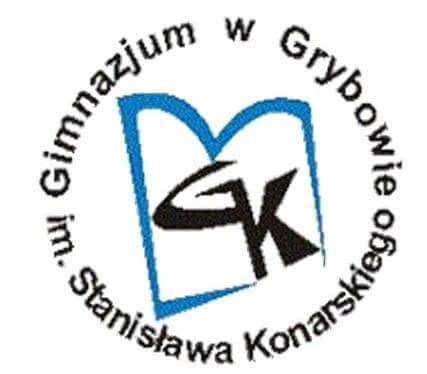 Kinga Sekuła kl. 2d
Poland
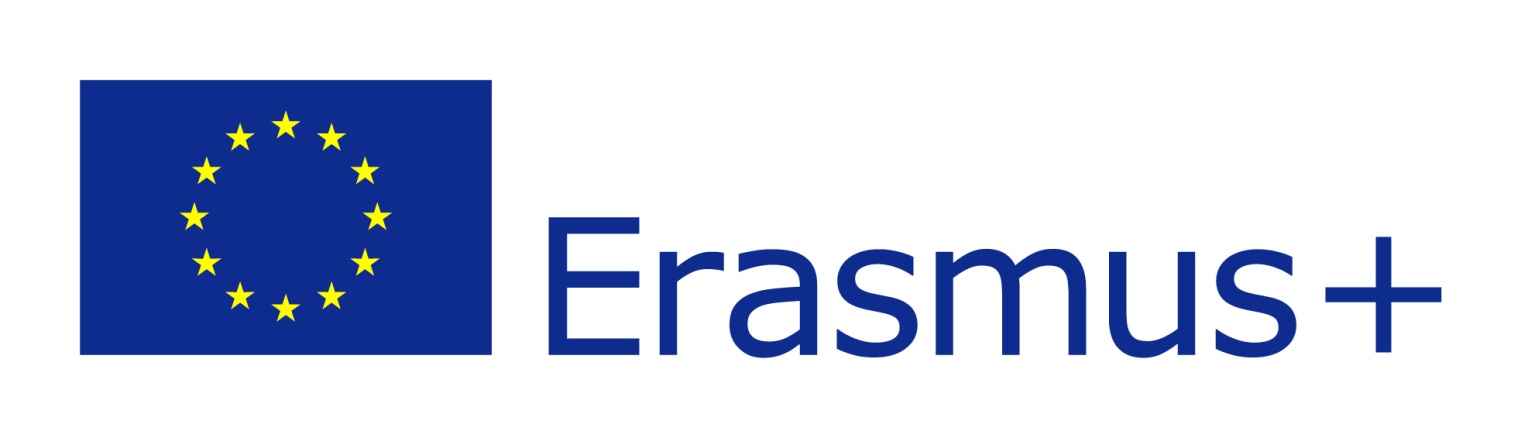 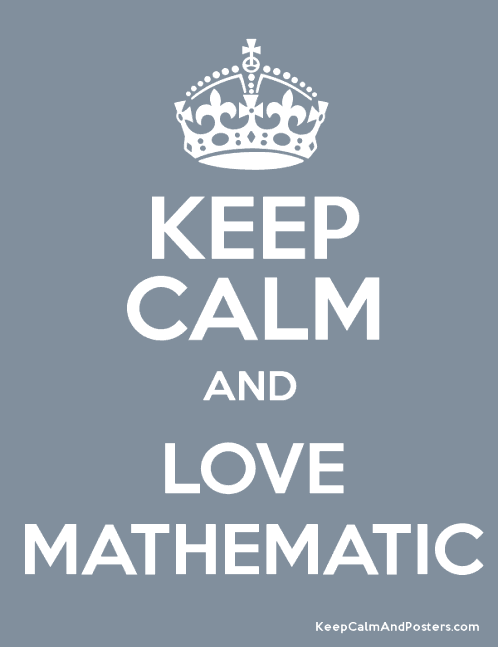 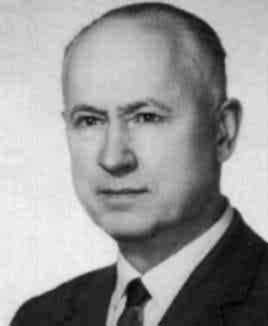 Karol Borsuk   (1905 - 1982)
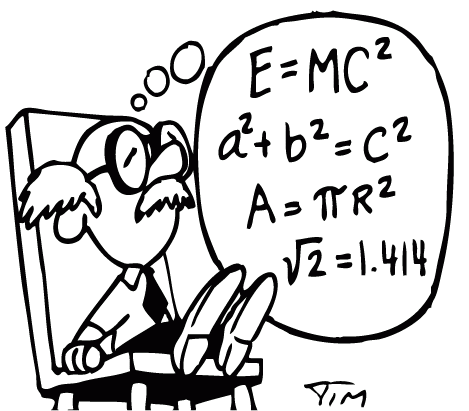 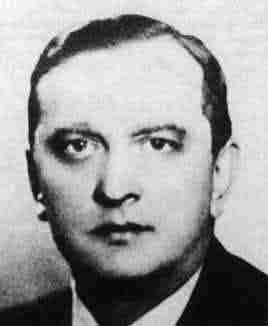 One of the most outstanding  Polish mathematicians, self- taught, lecturer at the Institute of Technology in Lviv (since 1919) and Lviv University (since 1922), 1927 prof. Ordinary mathematics at the University of Lvov, a member of the Polish Academy of Sciences and the Academy of Sciences of the Ukrainian SSR. One of the founders of the so- called. Lvov school of matematics. Winner of Grand Prize PAU  in 1939 was the beginning of modern functional analysis, made an important contribution to the development of the teory of topological vector spaces, moreover, he dealt with the teory of real numbers, and orthogonal series. During the German occupation was lice in Lviv Research Institute typhus R. Weigl. He died before repatriation. The most important work of Banach is considered Theorie des operations lineaires( theory of linear operations, 1932). He was one of the initiators of publications and studies Mathematica Mathematicial Monographs.
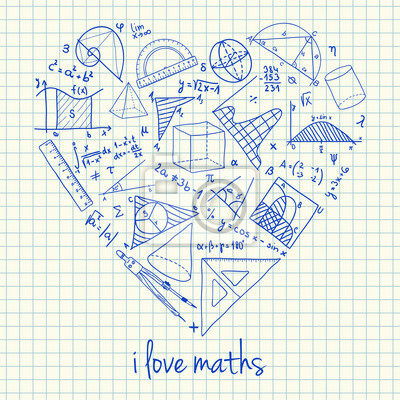 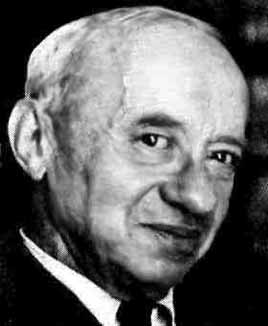 Alfred Tarski (actually Alfred Teitelbaum)- Polish mathematician origin of Jewish, one of the gratest logicians of all time. Alfred Teitelbaum  was born on 14 January 1901 year in Warsaw. He underwnet a thorough education- m. In  studied Russian, German, French, Greek and Latin. 
He was also a visiting professor at universities in Mexico, Los Angeles, Chile, London and the Sorbonne. Alfred Tarski worked in many areas of matematics m.in.  set theory, algebra, mathemathematics, as well as logic and philosophy. With many achievements Tarski, the most famous is called. The paradox of Banach- Tarski, co- authored by Polish mathematician Stefan Banach. This is not actually a paradox, but paradoxically sounding assertion, saying that
(assuming the axiom of choice), the ball can be broken down into parts, which can lodge two balls of the same diameter as the original. The assertion ordered many mathematicians cautious approach to the axiom of choice, which seems tobe a seemingly intuitively.
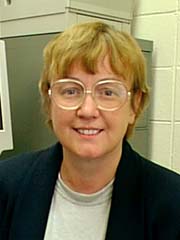 Krystyna M.Trybulec-Kuperberg   (1944 )
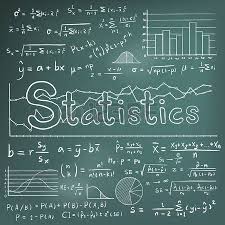 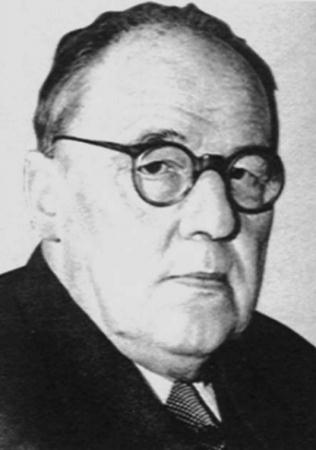 Wacław Franciszek Sierpiński   (1882-1969)
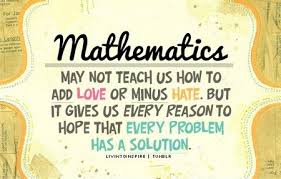 Thank you for watching 
Kinga Sekuła kl. 2d